ᏣᎳᎩ 101
Numbers
Disesdi“One to Ten in Tsalagi” by Paula Nelson, EBCI
1 – sogwo		6 - sudali
2 – ta’li		7 - galikwogi
3 – tso’i		8 - tsanela
4 – nv’gi		9 - sonela
5 – hisgi		10 – sgohi

0 - kanigida
11 – sodu	       16 - daladu
12 – talidu	       17 - galikwadu
13 – tsogadu           18 - neladu
14 – nigadu	       19 - soneladu
15 – hisgadu            20 – talisgohi

 21 – talisgosogwo…
30 – tsosgo
100 – sgohidsgwa
1,000 – iyagayvli
1,000,000 - iyugwadinvda
ᏙᎢᏳᏍᏗ ᎯᎠ ᎠᏎᏍᏗ?
0
ᏙᎢᏳᏍᏗ ᎯᎠ ᎠᏎᏍᏗ?
1
ᏙᎢᏳᏍᏗ ᎯᎠ ᎠᏎᏍᏗ?
2
ᏙᎢᏳᏍᏗ ᎯᎠ ᎠᏎᏍᏗ?
3
ᏙᎢᏳᏍᏗ ᎯᎠ ᎠᏎᏍᏗ?
4
ᏙᎢᏳᏍᏗ ᎯᎠ ᎠᏎᏍᏗ?
5
ᏙᎢᏳᏍᏗ ᎯᎠ ᎠᏎᏍᏗ?
6
ᏙᎢᏳᏍᏗ ᎯᎠ ᎠᏎᏍᏗ?
7
ᏙᎢᏳᏍᏗ ᎯᎠ ᎠᏎᏍᏗ?
8
ᏙᎢᏳᏍᏗ ᎯᎠ ᎠᏎᏍᏗ?
9
ᏙᎢᏳᏍᏗ ᎯᎠ ᎠᏎᏍᏗ?
10
ᏙᎢᏳᏍᏗ ᎯᎠ ᎠᏎᏍᏗ?
11
ᏙᎢᏳᏍᏗ ᎯᎠ ᎠᏎᏍᏗ?
12
ᏙᎢᏳᏍᏗ ᎯᎠ ᎠᏎᏍᏗ?
13
ᏙᎢᏳᏍᏗ ᎯᎠ ᎠᏎᏍᏗ?
14
ᏙᎢᏳᏍᏗ ᎯᎠ ᎠᏎᏍᏗ?
15
ᏙᎢᏳᏍᏗ ᎯᎠ ᎠᏎᏍᏗ?
16
ᏙᎢᏳᏍᏗ ᎯᎠ ᎠᏎᏍᏗ?
17
ᏙᎢᏳᏍᏗ ᎯᎠ ᎠᏎᏍᏗ?
18
ᏙᎢᏳᏍᏗ ᎯᎠ ᎠᏎᏍᏗ?
19
ᏙᎢᏳᏍᏗ ᎯᎠ ᎠᏎᏍᏗ?
20
ᏙᎢᏳᏍᏗ ᎯᎠ ᎠᏎᏍᏗ?
21
ᏙᎢᏳᏍᏗ ᎯᎠ ᎠᏎᏍᏗ?
22
ᏙᎢᏳᏍᏗ ᎯᎠ ᎠᏎᏍᏗ?
30
ᏙᎢᏳᏍᏗ ᎯᎠ ᎠᏎᏍᏗ?
100
ᏙᎢᏳᏍᏗ ᎯᎠ ᎠᏎᏍᏗ?
200
ᏙᎢᏳᏍᏗ ᎯᎠ ᎠᏎᏍᏗ?
1,000
ᏙᎢᏳᏍᏗ ᎯᎠ ᎠᏎᏍᏗ?
22
ᏙᎢᏳᏍᏗ ᎯᎠ ᎠᏎᏍᏗ?
19
ᏙᎢᏳᏍᏗ ᎯᎠ ᎠᏎᏍᏗ?
5
ᏙᎢᏳᏍᏗ ᎯᎠ ᎠᏎᏍᏗ?
15
ᏙᎢᏳᏍᏗ ᎯᎠ ᎠᏎᏍᏗ?
16
ᏙᎢᏳᏍᏗ ᎯᎠ ᎠᏎᏍᏗ?
1,000
ᏙᎢᏳᏍᏗ ᎯᎠ ᎠᏎᏍᏗ?
100
ᏙᎢᏳᏍᏗ ᎯᎠ ᎠᏎᏍᏗ?
7
ᏙᎢᏳᏍᏗ ᎯᎠ ᎠᏎᏍᏗ?
4
ᏙᎢᏳᏍᏗ ᎯᎠ ᎠᏎᏍᏗ?
1
ᏙᎢᏳᏍᏗ ᎯᎠ ᎠᏎᏍᏗ?
18
ᏙᎢᏳᏍᏗ ᎯᎠ ᎠᏎᏍᏗ?
16
ᏙᎢᏳᏍᏗ ᎯᎠ ᎠᏎᏍᏗ?
14
ᏙᎢᏳᏍᏗ ᎯᎠ ᎠᏎᏍᏗ?
11
ᏙᎢᏳᏍᏗ ᎯᎠ ᎠᏎᏍᏗ?
10
ᏙᎢᏳᏍᏗ ᎯᎠ ᎠᏎᏍᏗ?
100
ᏙᎢᏳᏍᏗ ᎯᎠ ᎠᏎᏍᏗ?
1,000
ᏙᎢᏳᏍᏗ ᎯᎠ ᎠᏎᏍᏗ?
10
ᏙᎢᏳᏍᏗ ᎯᎠ ᎠᏎᏍᏗ?
9
ᏙᎢᏳᏍᏗ ᎯᎠ ᎠᏎᏍᏗ?
8
ᏙᎢᏳᏍᏗ ᎯᎠ ᎠᏎᏍᏗ?
7
ᏙᎢᏳᏍᏗ ᎯᎠ ᎠᏎᏍᏗ?
6
ᏙᎢᏳᏍᏗ ᎯᎠ ᎠᏎᏍᏗ?
5
ᏙᎢᏳᏍᏗ ᎯᎠ ᎠᏎᏍᏗ?
4
ᏙᎢᏳᏍᏗ ᎯᎠ ᎠᏎᏍᏗ?
3
ᏙᎢᏳᏍᏗ ᎯᎠ ᎠᏎᏍᏗ?
2
ᏙᎢᏳᏍᏗ ᎯᎠ ᎠᏎᏍᏗ?
1
ᏙᎢᏳᏍᏗ ᎯᎠ ᎠᏎᏍᏗ?
0
ᎲᎦ  ᎢᏯᏂ ᎩᏟ?Hvga iyani gitli?
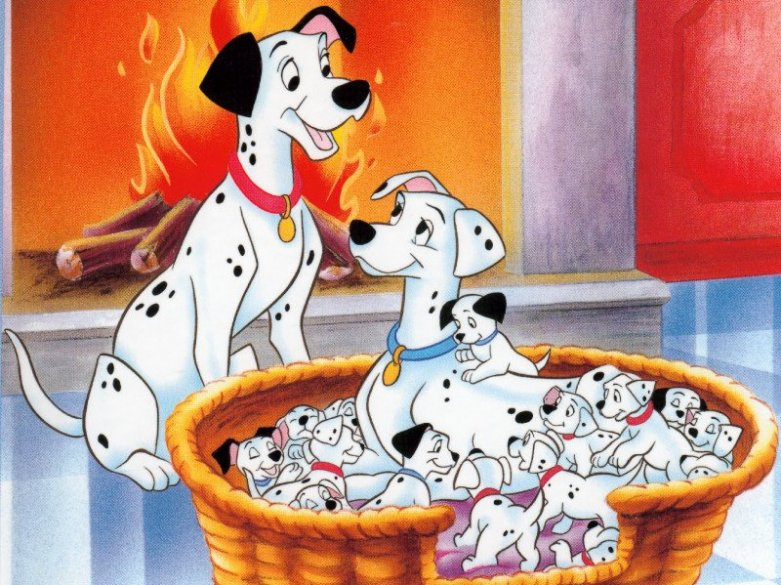 ᎲᎦ ᎢᏯᏂ ᎠᏂᏴᏫ   ᏕᏣᏓᏘᎾᎥᎢ?Hvga iyani aniyvwi detsadatina’v’i?
“hvga iyani aniyvwi detsadatina’v’i? egwasg ale usdi sidanelv tsatseli?”

You might say…
“egwa dagwadatina’v’i! 7 iyani aniyvwi. Nihina?”
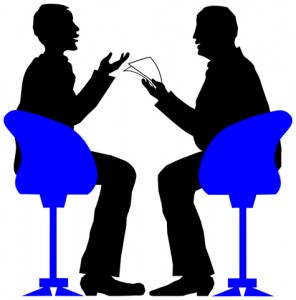